Co-occurring Substance Use and Mental Health
Tiana Fontanilla, MPH
Epidemiologist
Adult Mental Health Division, Behavioral Health Administration
Hawaii State Department of Health


Behavioral Health ECHO Webinar
Hawaii Rural Health Association
January 24, 2023
1
Past Month Substance UseAmong People Aged 12 or Older; 2021
2
Source: 2021 National Survey on Drug Use and Health
[Speaker Notes: Rx = prescription.
Note: The estimated numbers of current users of different substances are not mutually exclusive because people could have used more than one type of substance in the past month.]
Past Year Illicit Drug UseAmong People Aged 12 or Older; 2021
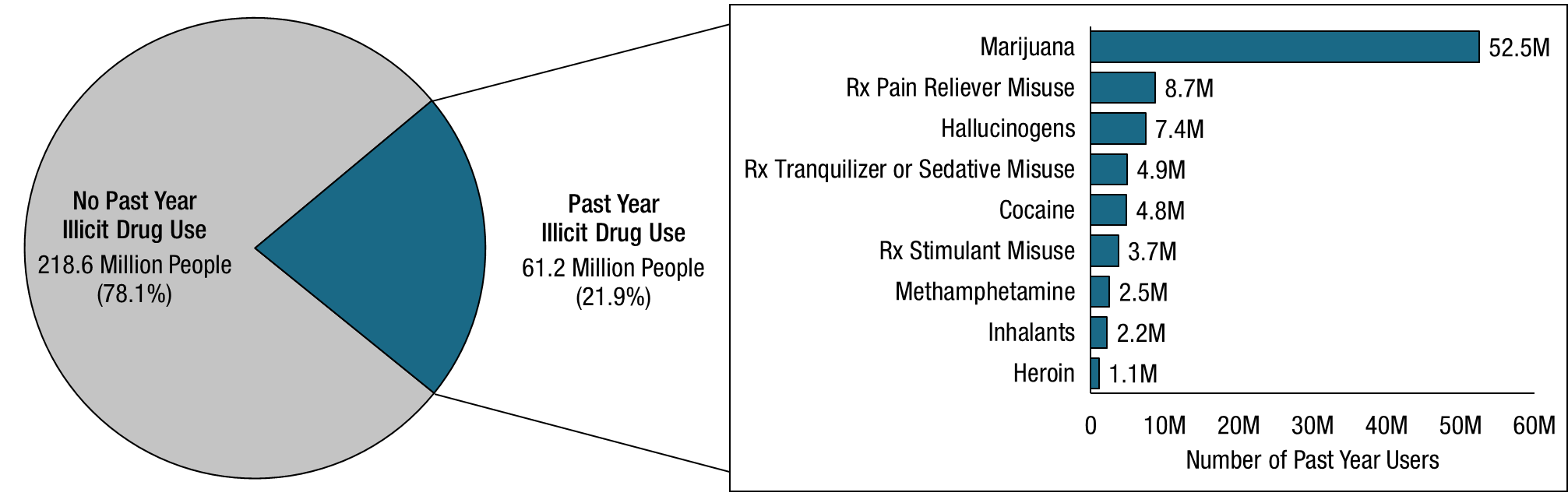 3
Source: 2021 National Survey on Drug Use and Health
[Speaker Notes: Rx = prescription.
Note: The estimated numbers of past year users of different illicit drugs are not mutually exclusive because people could have used more than one type of illicit drug in the past year.]
Illicit Drug and Marijuana Use in Past YearAmong People Aged 12 or Older; 2021
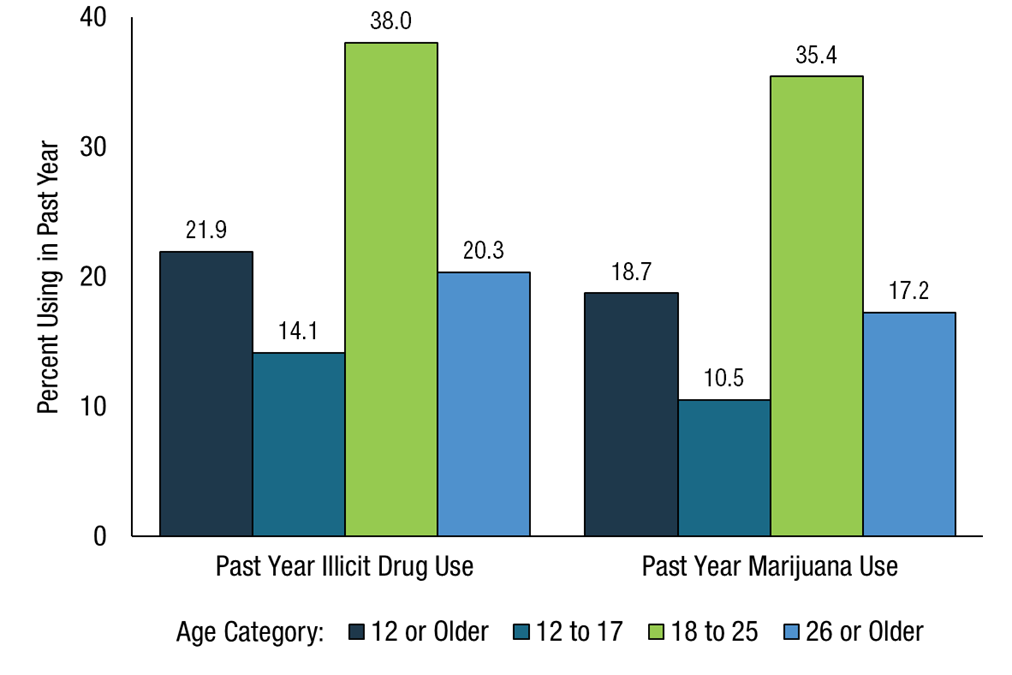 4
Source: 2021 National Survey on Drug Use and Health
Percent Using in Past Year – Cocaine, Heroinby age category; 2021
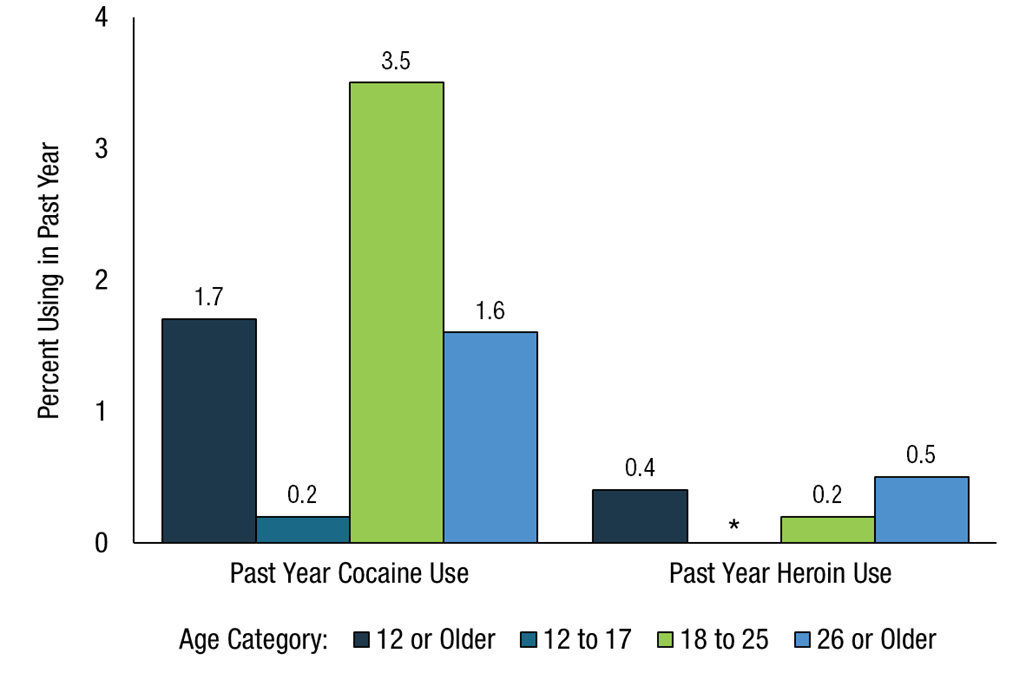 5
Source: 2021 National Survey on Drug Use and Health
Percent Using in Past Year – Meth, Hallucinogen, and Inhalantsby age category; 2021
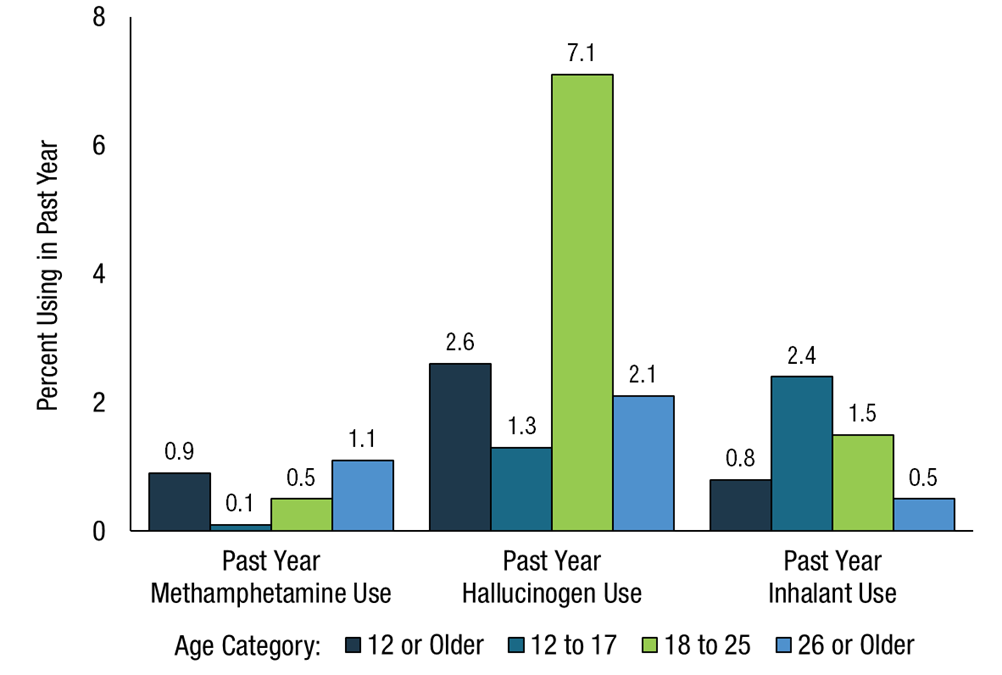 6
Source: 2021 National Survey on Drug Use and Health
Percent Using in Past Year – Prescription Misuseby age category; 2021
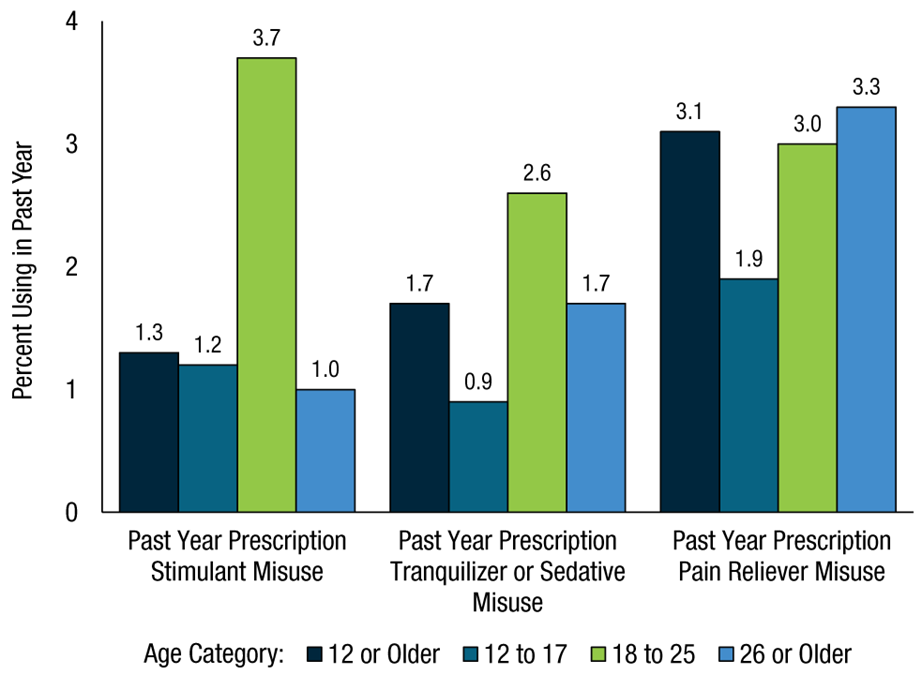 7
Source: 2021 National Survey on Drug Use and Health
Past Year Misuse – Prescription Pain RelieverAmong People Aged 12 or Older Who Misused Any Rx Pain Reliever; 2021
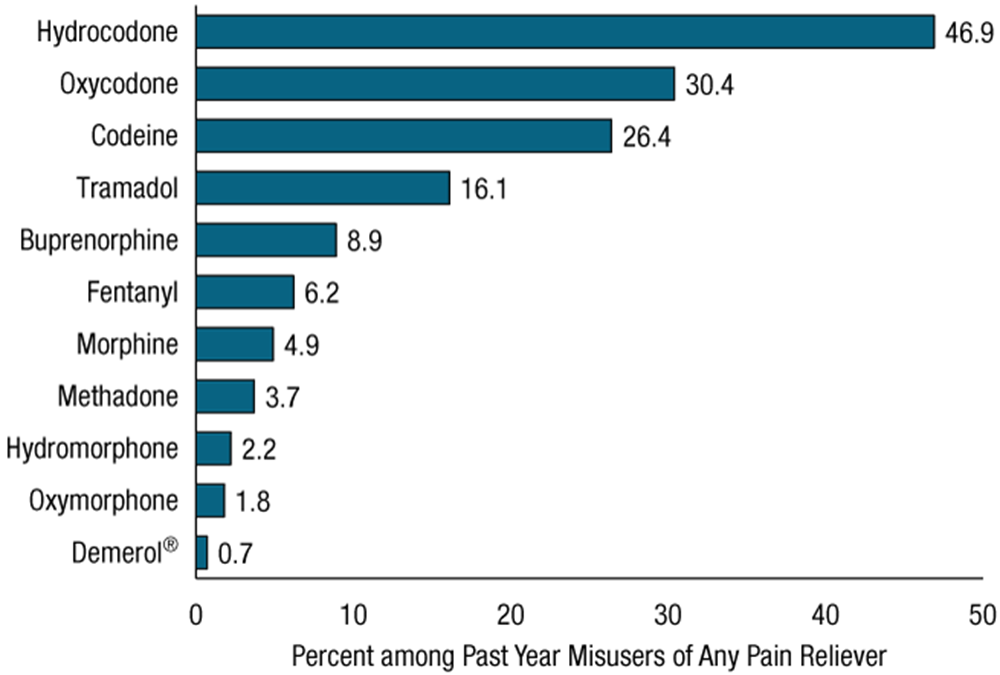 8
Source: 2021 National Survey on Drug Use and Health
Past Year Prescription Pain Reliever MisuseAmong People Aged 12 or Older Who Used the Specific Rx Pain Reliever Subtype for Any Reason in the Past Year; 2021
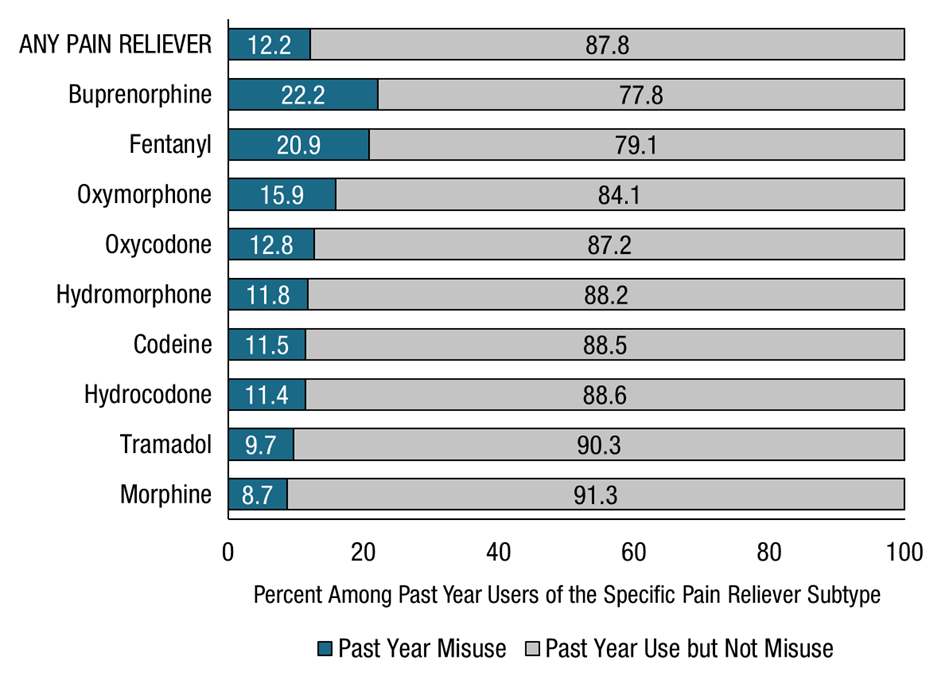 9
Source: 2021 National Survey on Drug Use and Health
Past Year Opioid MisuseAmong People Aged 12 or Older; 2021
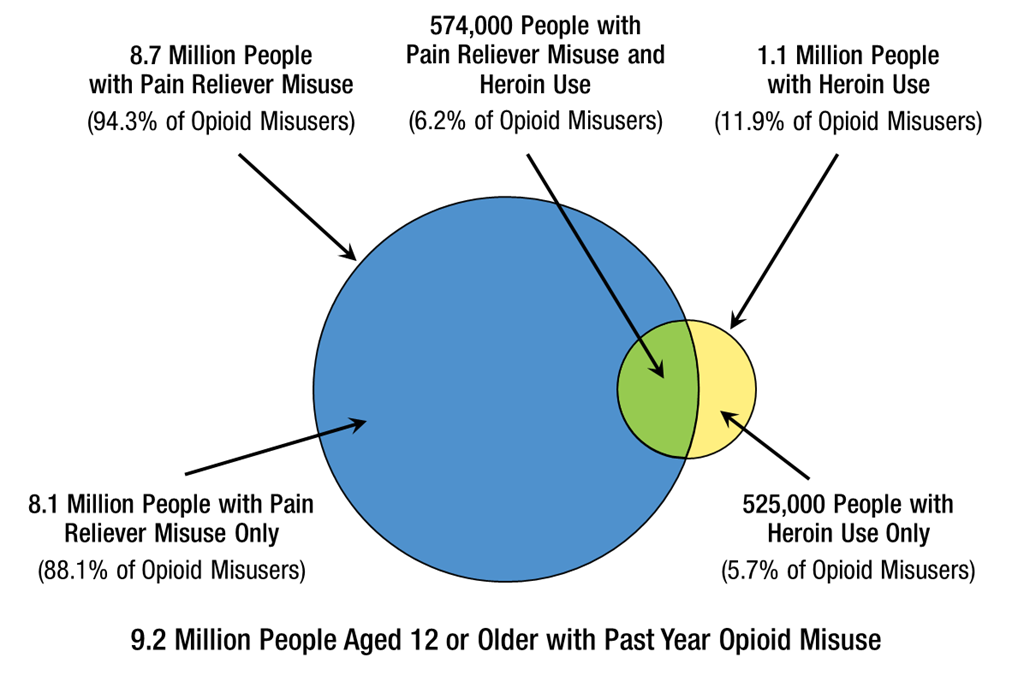 10
Source: 2021 National Survey on Drug Use and Health
Disorder in Past Year – Marijuana, Rx Analgesics, Meth UseAmong People Aged 12 or Older; 2021
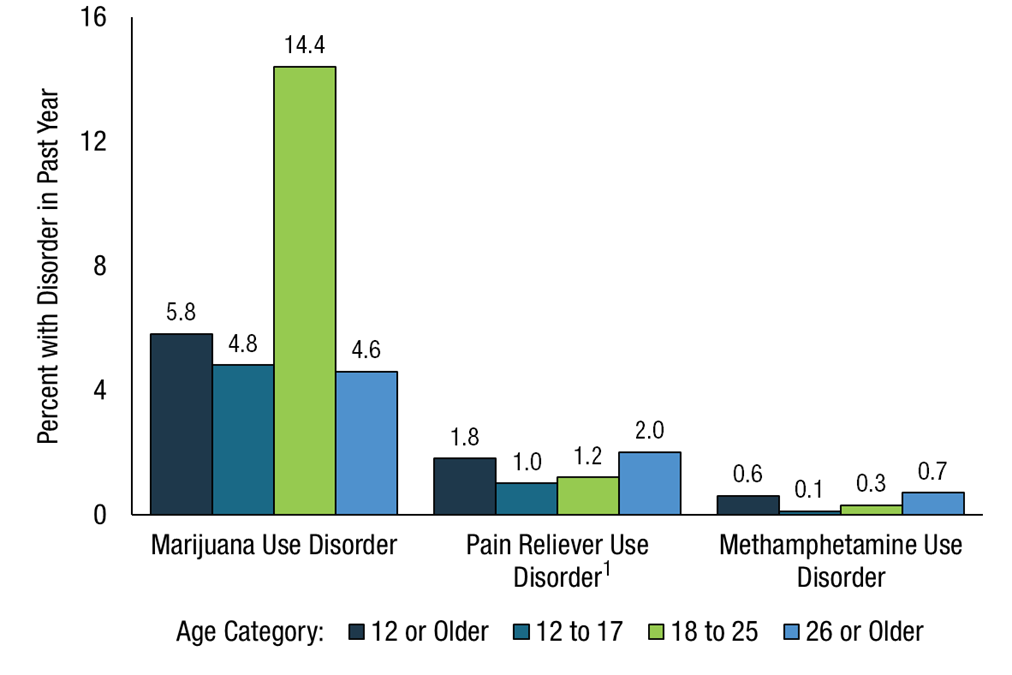 1 Includes data from all past year users of prescription pain relievers.
11
Source: 2021 National Survey on Drug Use and Health
Major Depressive Episode (MDE) and MDE with Severe ImpairmentAmong Adults Aged 18 or Older; 2021
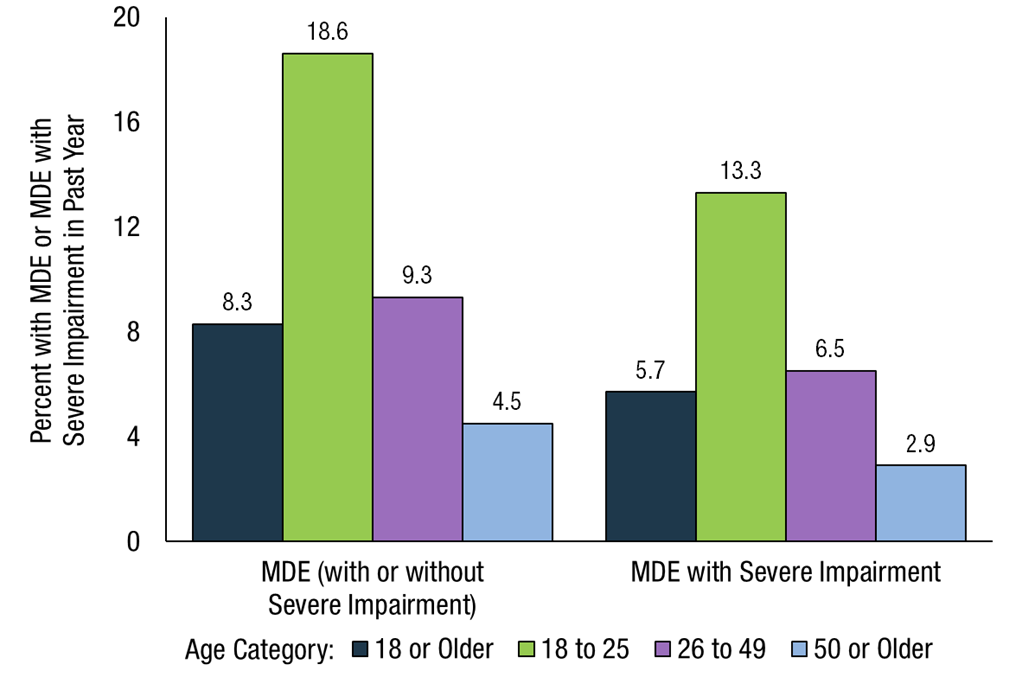 12
Source: 2021 National Survey on Drug Use and Health
Any Mental Illness (AMI) and Serious Mental Illness (SMI)Among Adults Aged 18 or Older; 2021
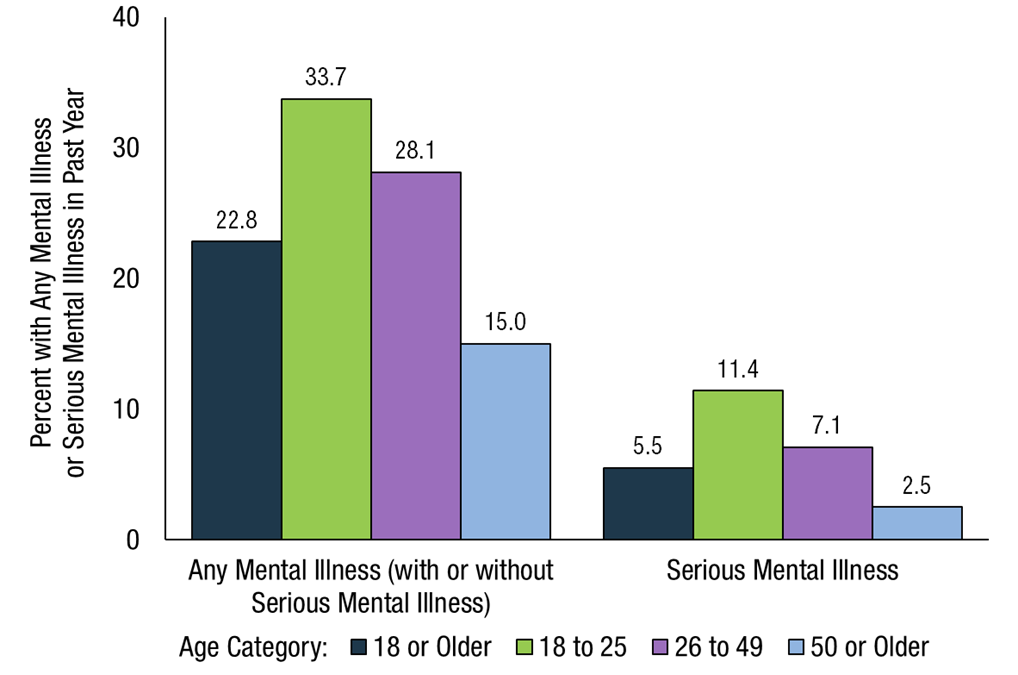 13
Source: 2021 National Survey on Drug Use and Health
Past Year Substance Use Disorder and Major Depressive EpisodeAmong Youths Aged 12 to 17; 2021
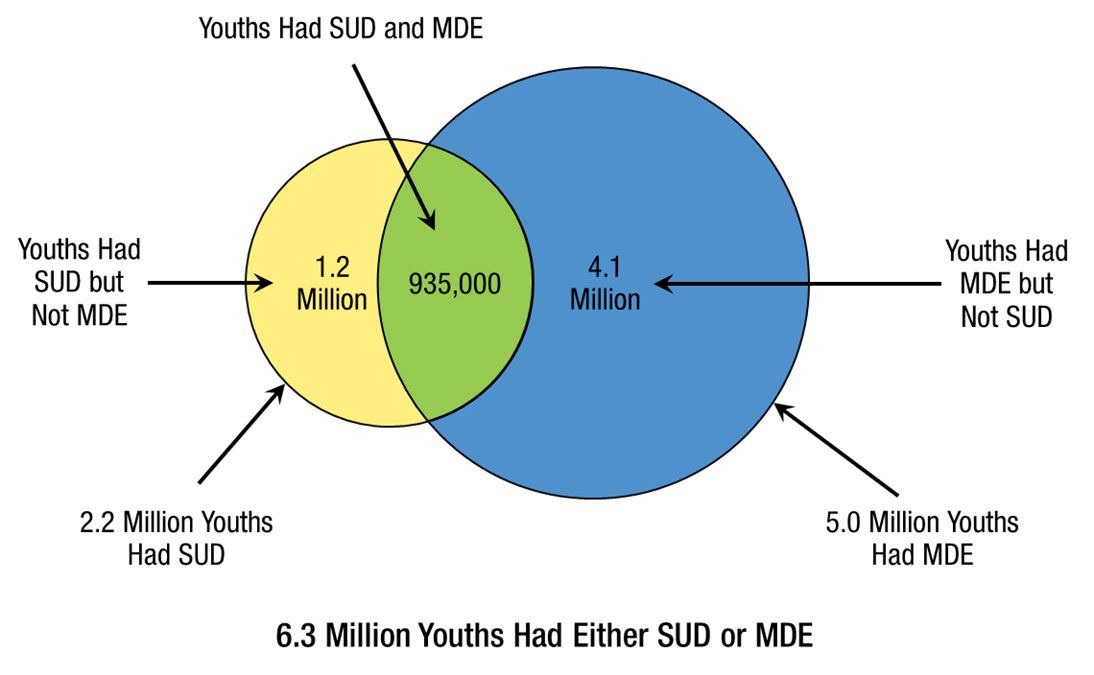 SUD = substance use disorder, MDE = major depressive episode. Excludes those with unknown MDE data.
14
Source: 2021 National Survey on Drug Use and Health
Substance Use by Major Depressive Episode StatusAmong Youths Aged 12 to 17; 2021
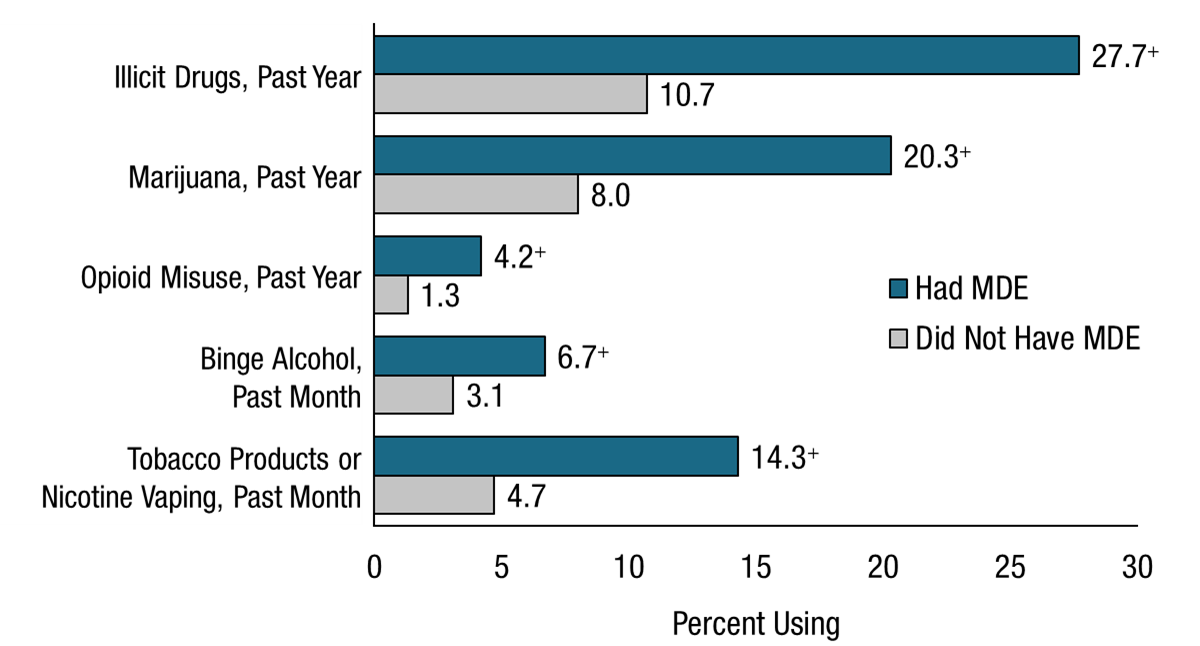 MDE = major depressive episode. Excludes those with unknown MDE data.+ Difference between this estimate and the estimate for youths without MDE is statistically significant at the .05 level.
15
Source: 2021 National Survey on Drug Use and Health
Substance Use Disorder and Mental IllnessAmong Adults Aged 18 or Older; 2021
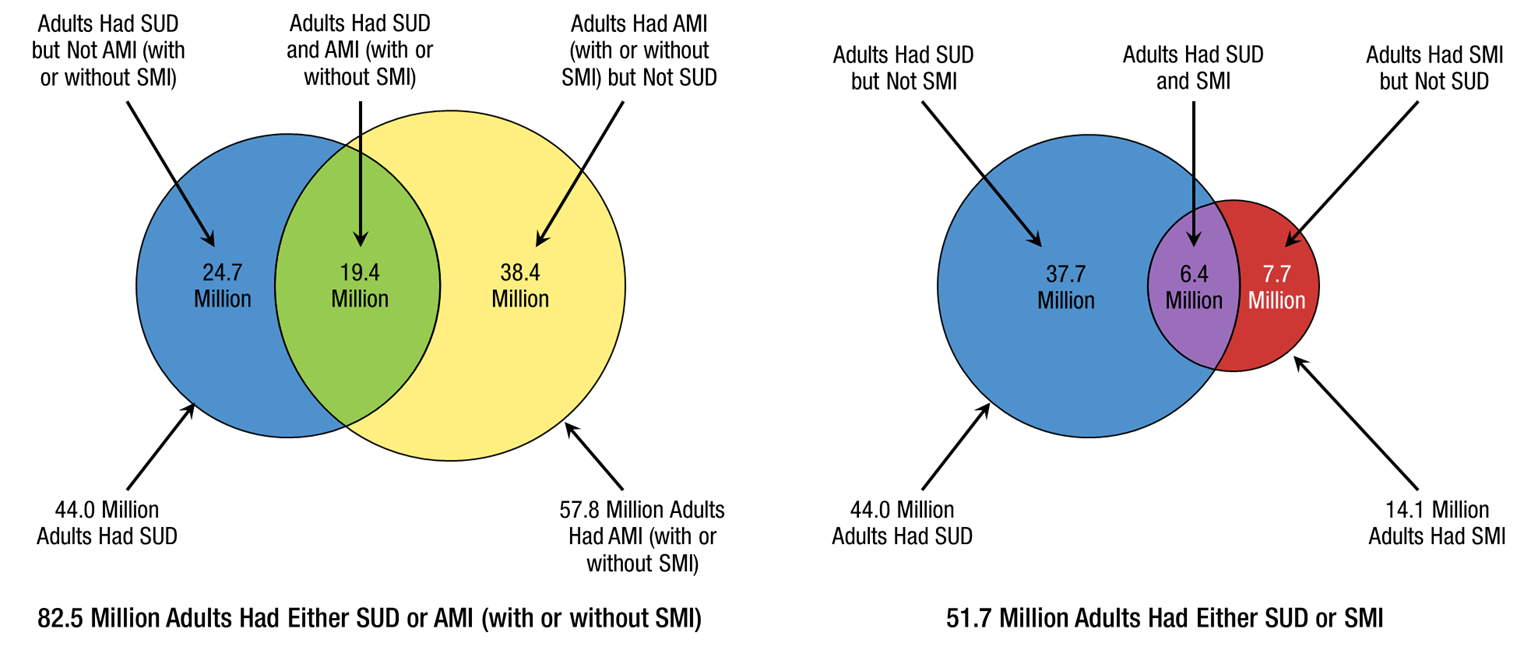 SUD = substance use disorder, AMI = any mental illness, SMI = serious mental illness.
16
Source: 2021 National Survey on Drug Use and Health
Substance Use Disorder and Mental IllnessAmong Adults Aged 18 or Older; 2021
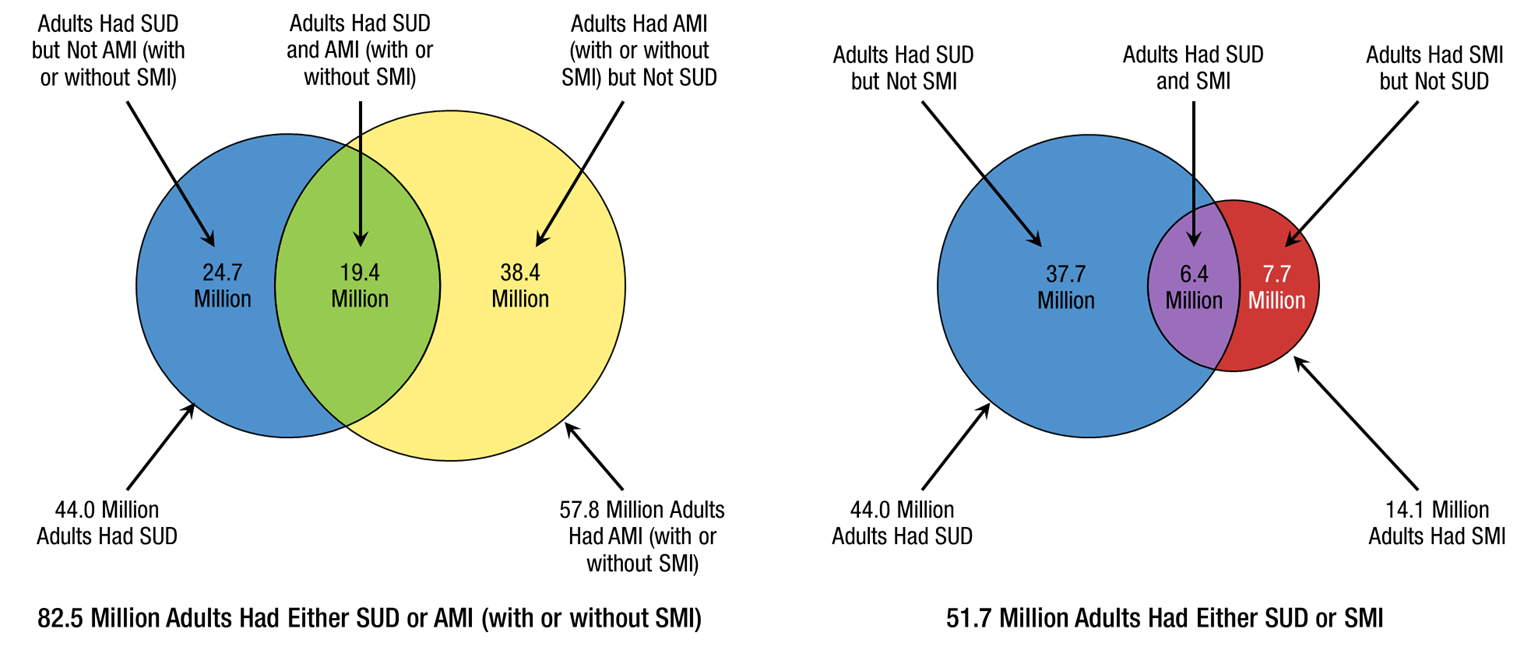 SUD = substance use disorder, AMI = any mental illness, SMI = serious mental illness.
17
Source: 2021 National Survey on Drug Use and Health
Substance Use by Mental Illness StatusAmong Adults Aged 18 or Older; 2021
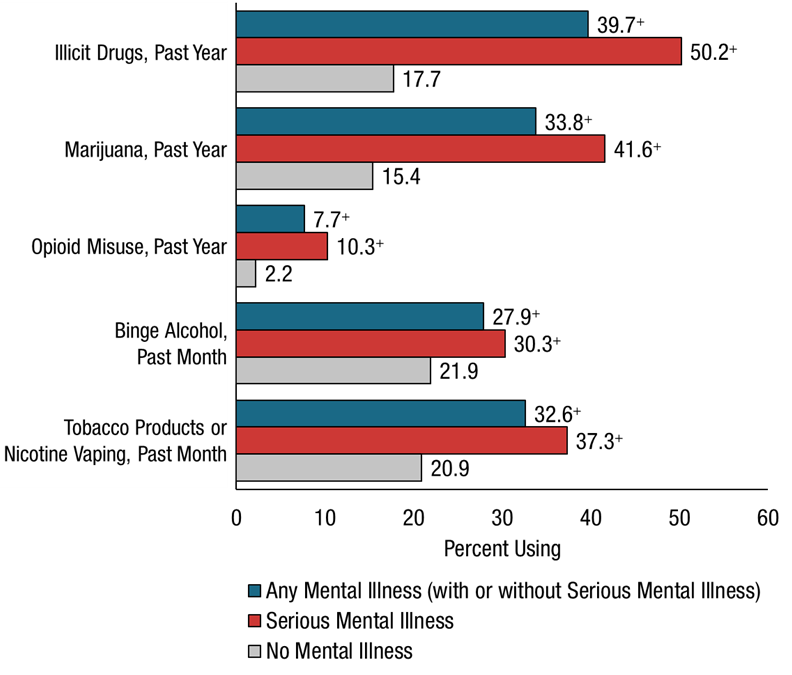 + Difference between this estimate and the estimate for adults aged 18 or older without mental illness is statistically significant at the .05 level.
18
Source: 2021 National Survey on Drug Use and Health
Perceived COVID-19 Pandemic Negative Effect on Emotional or Mental Health by Past Year Mental Illness StatusAmong Adults Aged 18 or Older; 2021
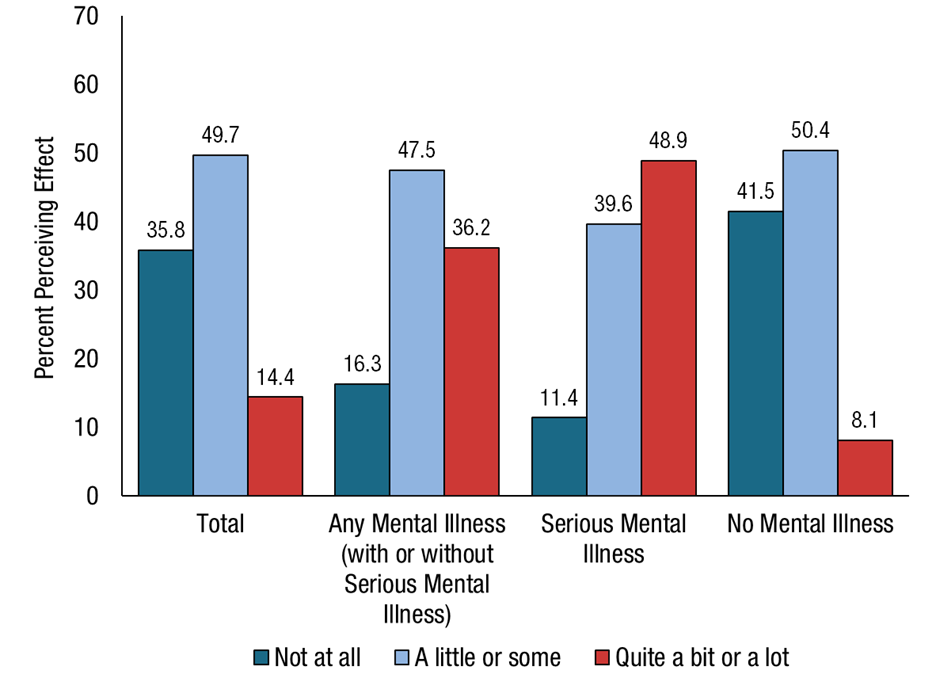 Note: The percentages may not add to 100 percent due to rounding.
19
Source: 2021 National Survey on Drug Use and Health
Perceived COVID-19 Pandemic Effect on Drug UseAmong Past Year Drug Users Aged 12 or Older; 2021
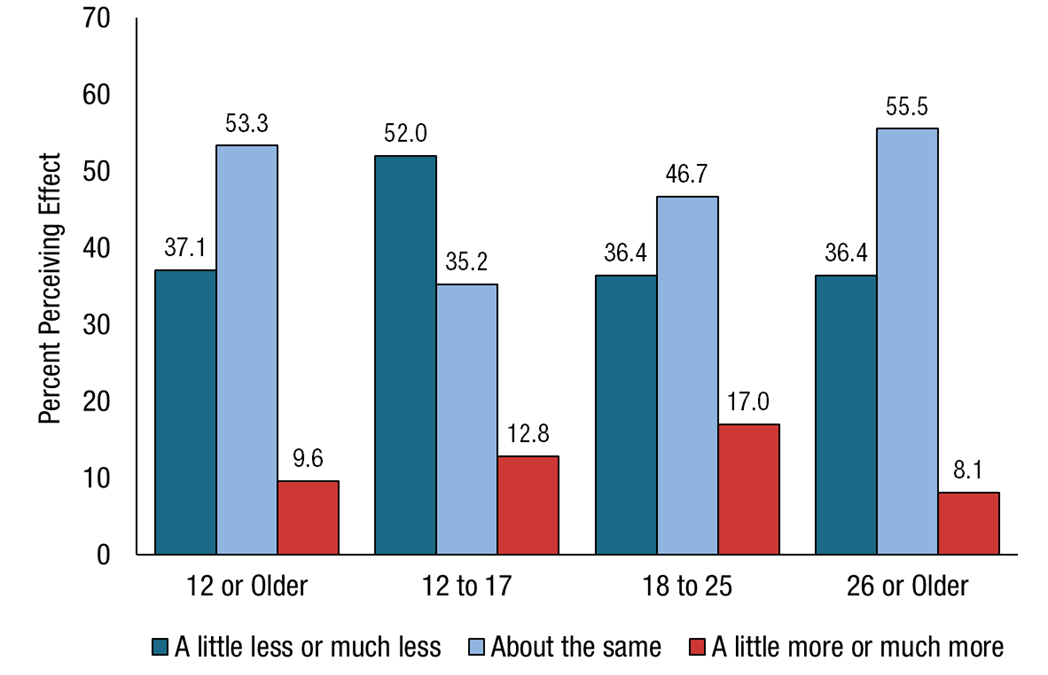 Notes: Drug use includes marijuana, cocaine (incl. crack), heroin, hallucinogens, inhalants, or methamphetamine use in the past year or any use (i.e., not necessarily misuse) of prescription pain relievers, tranquilizers, stimulants, or sedatives in the past year; excludes tobacco products or nicotine vaping. The percentages may not add to 100 percent due to rounding.
20
Source: 2021 National Survey on Drug Use and Health
Emergency Dept Discharges Related to Substance Use and Mental Health Disorders, Hawaii, 2018 - 2021
21
Source: Laulima Data Alliance
[Speaker Notes: Not shown: Hallucinogen and inhalants were suppressed]
Emergency Dept Discharges Related to Substance Use and Mental Health Disorders (per 10K discharges), Hawaii, 2018 - 2021
22
Source: Laulima Data Alliance
[Speaker Notes: Not shown: Hallucinogen and inhalants were suppressed]
Percentage of Emergency Dept Discharges Related to Substance Use and Mental Health Disorders, Hawaii, 2018 - 2021
23
Source: Laulima Data Alliance
[Speaker Notes: Not shown: Hallucinogen and inhalants were suppressed]
Emergency Dept Discharges with Co-occurring Primary and Secondary Diagnoses of Substance Use and Mental Health Disorders, Hawaii, 2018 - 2021
24
Source: Laulima Data Alliance
[Speaker Notes: Not shown: Hallucinogen and inhalants were suppressed]
Emergency Dept Discharges with Co-occurring Primary and Secondary Diagnoses of Substance Use and Mental Health Disorders (per 10K discharges), Hawaii, 2018 - 2021
25
Source: Laulima Data Alliance
[Speaker Notes: Not shown: Hallucinogen and inhalants were suppressed]
Emergency Dept Discharges with Co-occurring Primary and Secondary Diagnoses of Substance Use and Mental Health Disorders (per 10K discharges), Hawaii, 2018 - 2021
26
Source: Laulima Data Alliance
[Speaker Notes: Not shown: Hallucinogen and inhalants were suppressed]
Emergency Dept Discharges with Primary Diagnosis of Substance Use Disorder and Secondary Diagnosis of Mental Health Disorder, Hawaii, 2018 - 2021
27
Source: Laulima Data Alliance
[Speaker Notes: Not shown: Hallucinogen and inhalants were suppressed]
Emergency Dept Discharges with Primary Diagnosis of Substance Use Disorder and Secondary Diagnosis of Mental Health Disorder (per 10K discharges), Hawaii, 2018 - 2021
28
Source: Laulima Data Alliance
[Speaker Notes: Not shown: Hallucinogen and inhalants were suppressed]
Emergency Dept Discharges with Primary Diagnosis of Mental Health Disorder and at least one Secondary Diagnosis of Substance Use Disorder, 2018 - 2021
Anxiety, Dissociative, Stress-Related, Somatoform, or Other Nonpsych
Schizophrenia, Schizotypal, Delusional, or Other Non-Mood Psych
29
Source: Laulima Data Alliance
[Speaker Notes: Mood (Affective) Disorder (includes Major Depressive and Bipolar Disorders)
Anxiety, Dissociative, Stress-Related, Somatoform, or Other Nonpsychotic Disorder (includes Adjustment and Post-Traumatic Stress Disorders)
Schizophrenia, Schizotypal, Delusional, or Other Non-Mood Psychotic Disorder
Childhood/Adolescent Onset Behavioral and Emotional Disorders (includes Conduct, Oppositional Defiant and Attention Deficit Hyperactivity Disorder (ADHD))
Adult Personality and Behavioral Disorder (includes Borderline Personality and Anti-Social Personality Disorders)
Mental Disorder Due to Physiological Condition (includes Post-Concussional Syndrome)
Behavioral Syndromes Associated with Physiological Disturbances or Physical Factors (includes Insomnia-related Disorders)]
Emergency Dept Discharges with Primary Diagnosis of Mental Health Disorder and at least one Secondary Diagnosis of Substance Use Disorder (per 10K discharges), 2018 - 2021
Anxiety, Dissociative, Stress-Related, Somatoform, or Other Nonpsych
Schizophrenia, Schizotypal, Delusional, or Other Non-Mood Psych
30
Source: Laulima Data Alliance
[Speaker Notes: Mood (Affective) Disorder (includes Major Depressive and Bipolar Disorders)
Anxiety, Dissociative, Stress-Related, Somatoform, or Other Nonpsychotic Disorder (includes Adjustment and Post-Traumatic Stress Disorders)
Schizophrenia, Schizotypal, Delusional, or Other Non-Mood Psychotic Disorder
Childhood/Adolescent Onset Behavioral and Emotional Disorders (includes Conduct, Oppositional Defiant and Attention Deficit Hyperactivity Disorder (ADHD))
Adult Personality and Behavioral Disorder (includes Borderline Personality and Anti-Social Personality Disorders)
Mental Disorder Due to Physiological Condition (includes Post-Concussional Syndrome)
Behavioral Syndromes Associated with Physiological Disturbances or Physical Factors (includes Insomnia-related Disorders)]
Adult Mental Health Division consumers with co-occurring mental health and substance use disorders, by service type and year, 2018 – 2022
31
Source: Adult Mental Health Division , Behavioral Health Administration, Hawaii State Dept of Health
Percentage of Adult Mental Health Division consumers with co-occurring mental health and substance use disorders, by service type and year, 2018 – 2022
32
Source: Adult Mental Health Division , Behavioral Health Administration, Hawaii State Dept of Health
Percentage of Hawaii State Hospital consumers with co-occurring mental health and substance use disorder diagnosis status, by year, 2018 – 2022
33
Source: Adult Mental Health Division , Behavioral Health Administration, Hawaii State Dept of Health
[Speaker Notes: Number of psychiatric beds = 202, since 2018]
Mahalo!
Tiana Fontanilla, MPH
Epidemiologist
Adult Mental Health Division, Behavioral Health Administration
Hawaii State Department of Health
808-586-8275
tiana.fontanilla@doh.hawaii.gov
34
Alcohol and Drug Abuse Division clients with co-occurring mental health and substance use disorders, by service modality and calendar year, Jan 1, 2018 – Nov 14, 2022*
35
Source: Alcohol and Drug Abuse Division, Behavioral Health Administration, Hawaii State Dept of Health
Child and Adolescent Mental Health and Developmental Disabilities Division clients with co-occurring mental health and substance use disorders, by year, Jan 1, 2019 – Aug 31, 2022*
36
Source: Child and Adolescent Mental Health and Developmental Disabilities Division,               Behavioral Health Administration, Hawaii State Dept of Health